Quadro territoriale dei bisogniDisagi più acuti, squilibri nelle varie zone del Distretto e bisogni per macroaree
AREA MINORI E FAMIGLIA
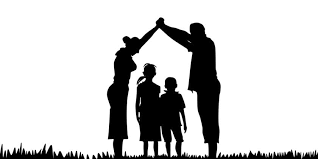 OSSERVATORIO SOCIALE DELL’UFFICIO DEL PIANO DIZONA

Dati al 31.12.2022
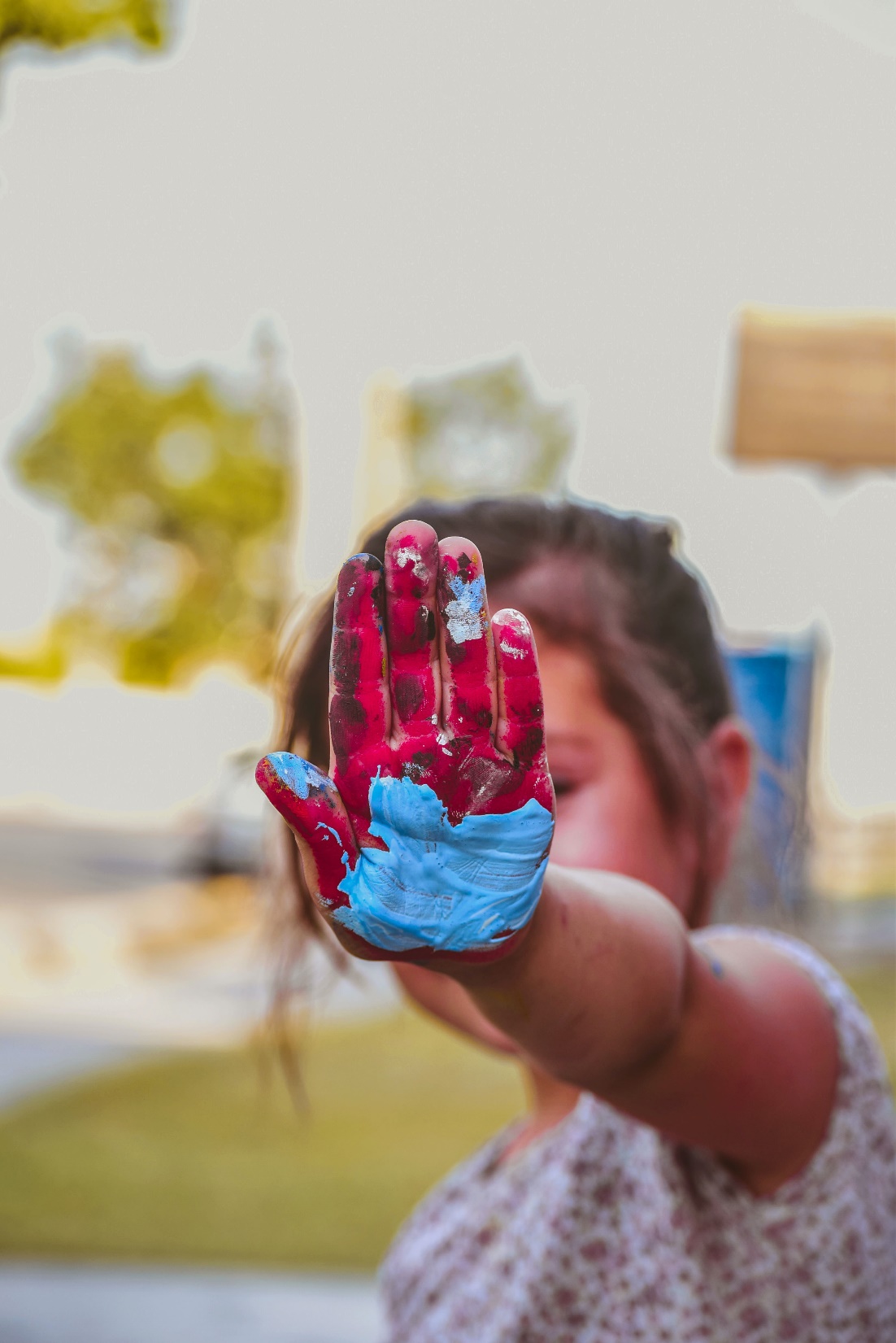 FAMIGLIE:
Utenza effettiva: 487* 
Utenza potenziale: 32.542

*1,5 % del totale del Distretto

MINORI:
Utenza in carico ai Servizi Sociali Comunali: 259*
Utenza potenziale: 11.913

*2% del totale del Distretto
Aumento del numero delle famiglie rispetto al 2021  869 unità familiari in più
Secondo le previsioni dell’ISTAT* nel giro di venti anni si prevede un aumento di oltre 850mila famiglie, ma con una semplificazione della loro struttura.

L’aumento deriverà infatti da una crescita delle famiglie monocomponente (entro il 2042 saranno il 37,5 %) e da una diminuzione delle famiglie con almeno un nucleo (relazione di coppia o relazione genitore – figlio).
*FONTE: ISTAT, Report 2023. Previsioni della popolazione residente e delle famiglie. Base 1/1/2022
Utenza dei Consultori Familiari di Colleferro, Valmontone e Artena, totale e straniera – Anni 2017-2022*
Serie Storica dell’utenza dei Consultori Familiari
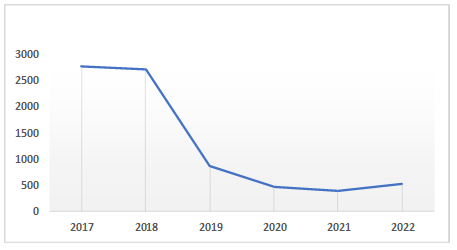 Utenza in consistente risalita nel 2022
+ 127 utenti rispetto l’annualità precedente
*Dati aggiornati all’ultimo dato disponibile pervenuto dall’ASL ROMA 5
Nuclei familiari accolti nel consultorio di Colleferro
Nuclei familiari accolti nel consultorio di Valmontone
Negli ultimi cinque anni l’andamento dell’utenza è decresciuto in modo costante. Se infatti nel 2017 l’utenza accolta era pari a 71 unità, dal 2018 (con la sola eccezione del 2019) il numero dell’utenza è sempre diminuito fino ad arrivare alle 21 unità del 2022.
Serie Storica dei Minori seguiti e accolti dall’U.O T.S.M.R.E.E. di Colleferro

Anni 2007-2022
Di seguito si riportano i dati relativi allo Spazio Giovani (Consultorio di Colleferro), uno spazio che accoglie ragazzi dai 14 ai 24 anni per diverse problematiche: disagio personale, conflittualità relazionali affettive, disagio intrapsichico, problematiche di identità e familiari, disturbi della comunicazione nelle relazioni affettive, visite ginecologiche, ostetriche, contraccezione, ivg e post-ivg.
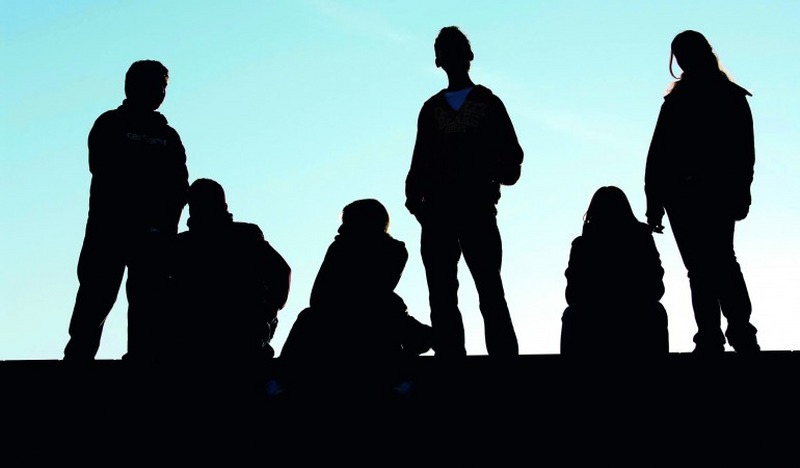 Grazie per l’attenzione